Independent Component Analysis
Personal Viewpoint:
	Directions that maximize independence


Motivating Context:  Signal Processing
“Blind Source Separation”
More ICA Examples
FDA example – Parabolas Up and Down
ICA Solution 2:     
Use Multiple Random Starts
Shows When Have Multiple Minima
Range Should Turn Up Good Directions
More to Look At / Interpret
ICA Overview
Interesting Method, has Potential
  Great for Directions of Non-Gaussianity
  E.g. Finding Outliers
  Common Application Area:  FMRI
  Has Its Costs
  Slippery Optimization
  Interpetation Challenges
Aside on Terminology
Personal suggestion:
High Dimension Low Sample Size (HDLSS)
Dimension:  d  
Sample size  n
Versus:   “Small n, large p”
Why p?   (parameters???   predictors???)
Only because of statistical tradition…
HDMSS, Fan View
HDMSS, Aoshima View
HDMSS, Personal Choice
Shapes As Data Objects
Several Different Notions of Shape

Oldest and Best Known (in Statistics):
Landmark Based
Landmark Based Shape Analysis
Start by Representing Shapes by
Landmarks (points in R2 or R3)
Landmark Based Shape Analysis
Approach:  Identify objects that are:
Translations
Rotations
Scalings
of each other
Landmark Based Shape Analysis
Approach:  Identify objects that are:
Translations
Rotations
Scalings
of each other
Mathematics:    Equivalence Relation
Results in:    Equivalence Classes   (orbits)
Which become the Data Objects
Landmark Based Shape Analysis
Equivalence Classes become Data Objects
Mathematics:    Called “Quotient Space”
Intuitive Representation:     Manifold
(curved surface)




               ,       ,      ,         ,        ,         ,
Landmark Based Shape Analysis
Triangle Shape Space:  Represent as Sphere:
   R6      R4      R3    

					scaling
                                           (thanks to Wikipedia)



               ,       ,      ,         ,        ,         ,
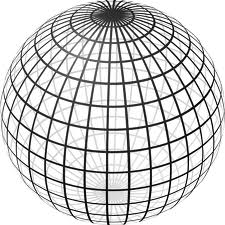 Shapes As Data Objects
Common Property of Shape Data Objects:

Natural Feature Space is Curved
I.e. a Manifold (from Differential Geometry)
Manifold Feature Spaces
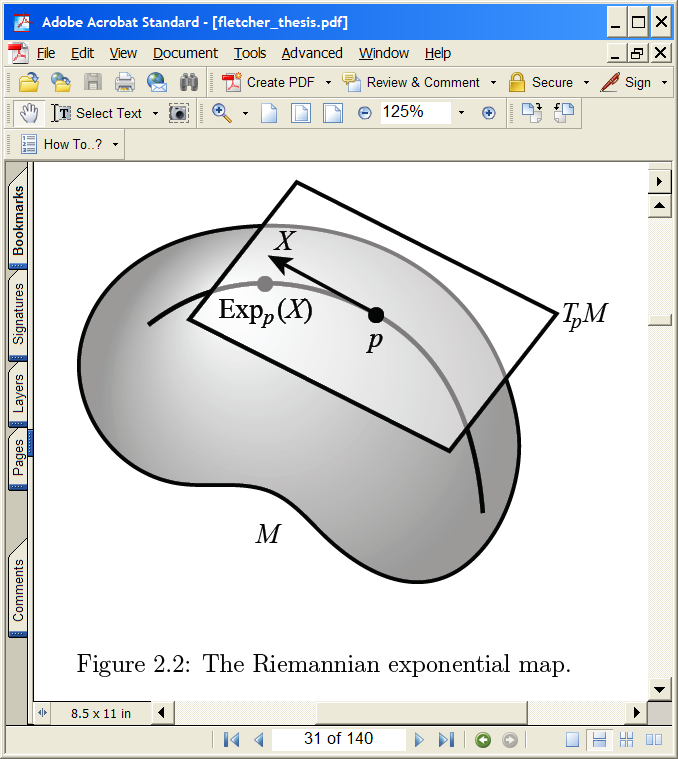 Manifold Feature Spaces
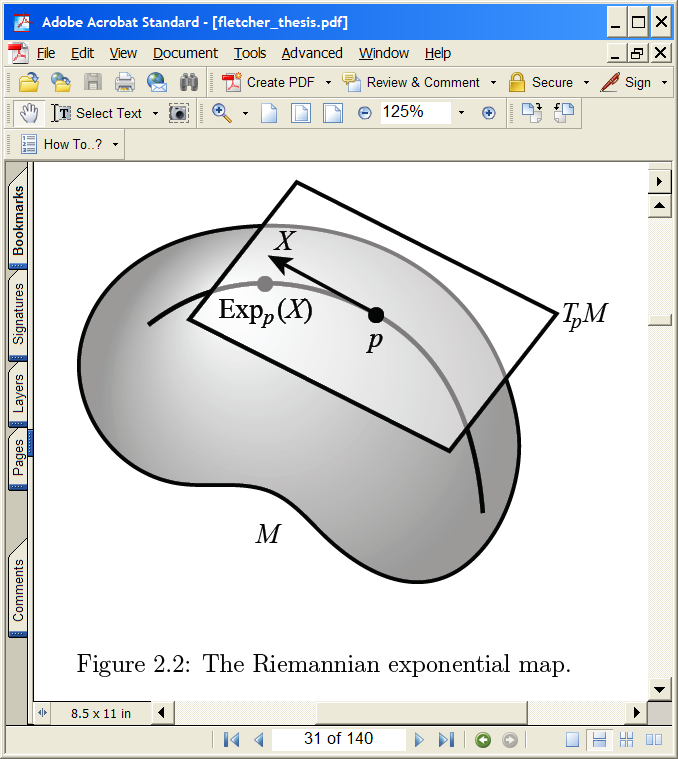 Manifold Feature Spaces
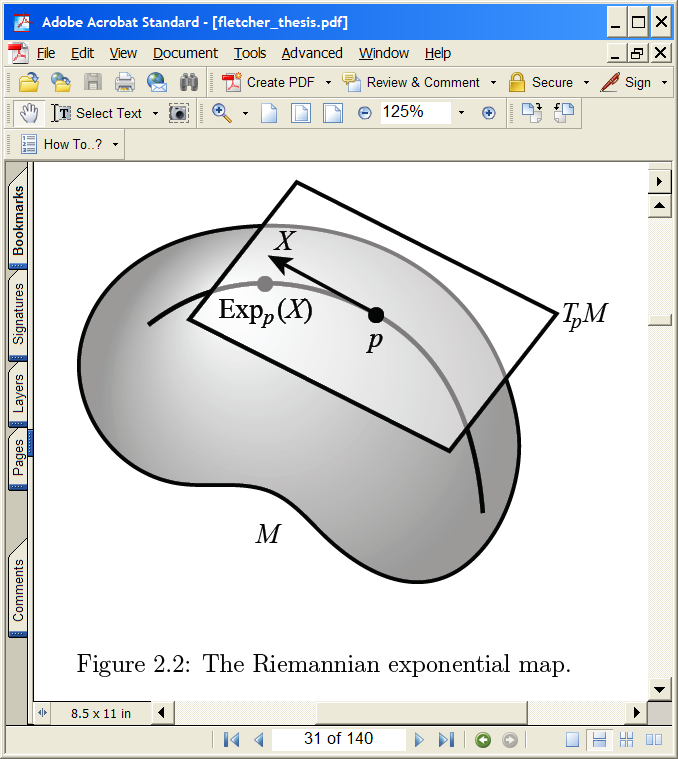 Manifold Feature Spaces
Log & Exp Memory Device:
Complex Numbers

Exponential:
Tangent Plane  Manifold
Manifold Feature Spaces
Log & Exp Memory Device:
Complex Numbers

Exponential:
Tangent Plane  Manifold
Logarithm:
Manifold  Tangent Plane
Manifold Feature Spaces
Standard Statistical Example:

Directional Data   (aka Circular Data)
Idea:    Angles as Data Objects
  Wind Directions
  Magnetic Compass Headings
  Cracks in Mines
Manifold Feature Spaces
Standard Statistical Example:

Directional Data   (aka Circular Data)


Reasonable View:
Points on Unit Circle
Manifold Feature Spaces
Manifold Feature Spaces
Geodesics:
Idea:   
March Along Manifold Without Turning
(Defined in Tangent Plane)
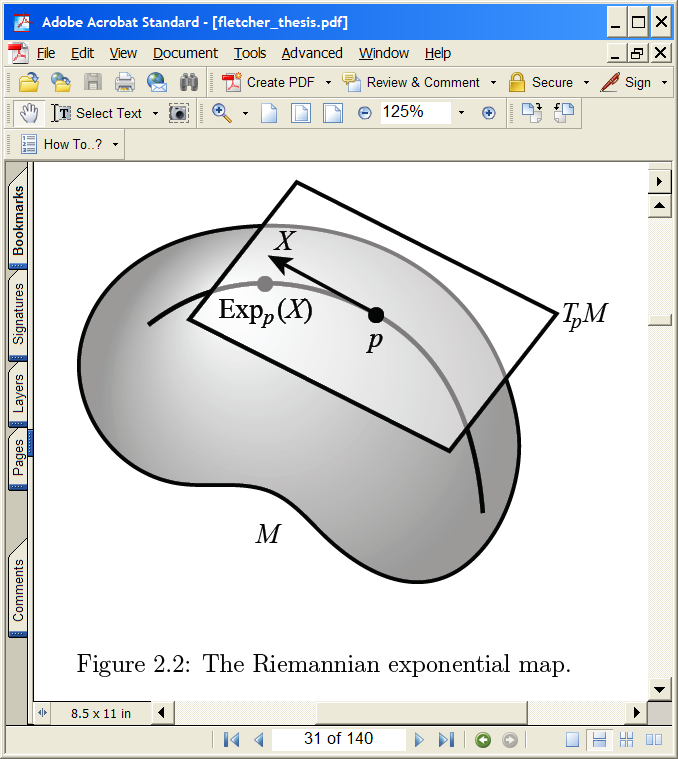 Manifold Feature Spaces
Geodesics:
Idea:   
March Along Manifold Without Turning
(Defined in Tangent Plane)

E.g. Surface of the Earth:   Great Circle
	E.g. Lines of Longitude (Not Latitude…)
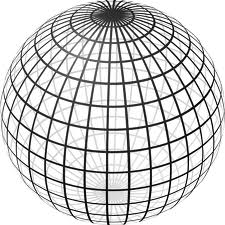 Manifold Feature Spaces
Manifold Feature Spaces
Manifold Feature Spaces
Manifold Feature Spaces
Manifold Feature Spaces
Directional Data Examples of Fréchet Mean:
Not always easily interpretable
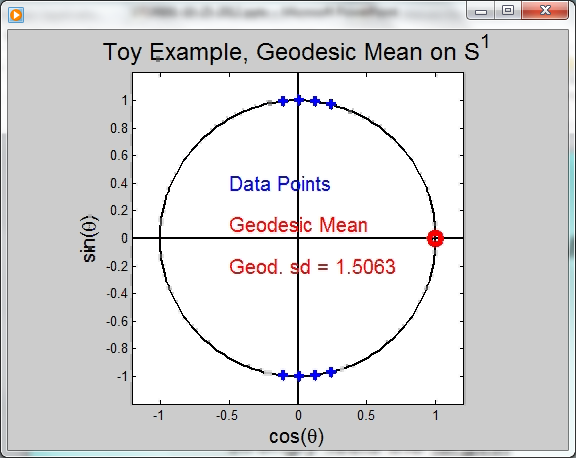 Manifold Feature Spaces
Manifold Feature Spaces
Directional Data Examples of Fréchet Mean:
Not always sensible notion of center
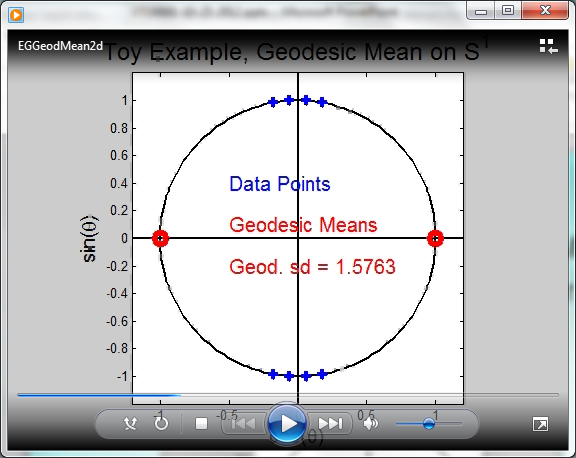 Manifold Feature Spaces
Directional Data Examples of Fréchet Mean:
Not always sensible notion of center
Sometimes prefer top & bottom?
At end: farthest points from data
Not continuous Function of Data
Jump from 1 – 2
Jump from 2 – 8 
All False for Euclidean Mean
But all happen generally for Manifold Data
Manifold Feature Spaces
Directional Data Examples of Fréchet Mean:
Also of interest is Fréchet Variance:


Works like Euclidean sample variance
Manifold Feature Spaces
Directional Data Examples of Fréchet Mean:
Also of interest is Fréchet Variance:


Works like Euclidean sample variance
Note values in movie, reflecting spread in data
Manifold Feature Spaces
Directional Data Examples of Fréchet Mean:
Also of interest is Fréchet Variance:


Works like Euclidean sample variance
Note values in movie, reflecting spread in data
Note theoretical version:


Useful for Laws of Large Numbers, etc.
OODA in Image Analysis
First Generation Problems
OODA in Image Analysis
First Generation Problems:
Denoising
(extract signal from noise)
OODA in Image Analysis
First Generation Problems:
Denoising
Segmentation 
(find object boundary)
OODA in Image Analysis
First Generation Problems:
Denoising
Segmentation 
Registration   
(align same object in 2 images)
OODA in Image Analysis
First Generation Problems:
Denoising
Segmentation
Registration

(all about single images,
still interesting challenges)
OODA in Image Analysis
Second Generation Problems:
Populations of Images
OODA in Image Analysis
Second Generation Problems:
Populations of Images
Understanding Population Variation 
Discrimination (a.k.a. Classification)
OODA in Image Analysis
Second Generation Problems:
Populations of Images
Understanding Population Variation 
Discrimination (a.k.a. Classification)
Complex Data Structures (& Spaces)
OODA in Image Analysis
Second Generation Problems:
Populations of Images
Understanding Population Variation 
Discrimination (a.k.a. Classification)
Complex Data Structures (& Spaces)
HDLSS Statistics
Image Object Representation
Major Approaches for Image Data Objects:
Landmark Representations
Boundary Representations
Medial Representations
Landmark Representations
Landmarks for Fly Wing Data:







                                                                                           Thanks to George Gilchrist
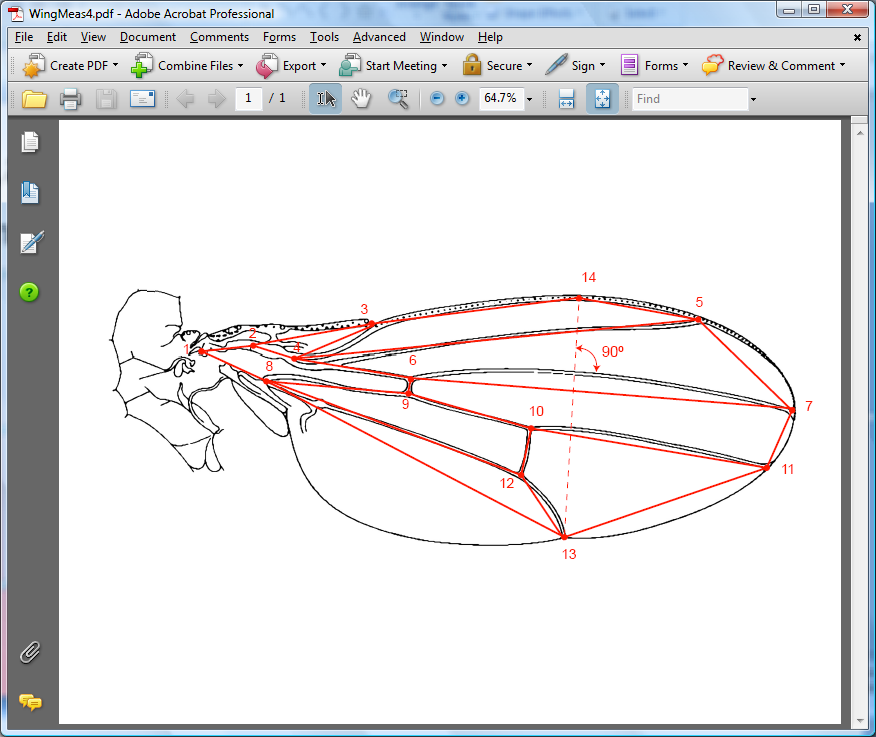 Landmark Representations
Major Drawback of Landmarks:
Need to always find each landmark
Need same relationship
Landmark Representations
Major Drawback of Landmarks:
Need to always find each landmark
Need same relationship
I.e. Landmarks need to correspond
Landmark Representations
Major Drawback of Landmarks:
Need to always find each landmark
Need same relationship
I.e. Landmarks need to correspond
Often fails for medical images
E.g. How many corresponding landmarks on a set of kidneys, livers or brains???
Boundary Representations
Traditional Major Sets of Ideas:
Triangular Meshes
Survey:  Owen (1998)
Boundary Representations
Traditional Major Sets of Ideas:
Triangular Meshes
Survey:  Owen (1998)
Active Shape Models
Cootes, et al (1993)
Boundary Representations
Traditional Major Sets of Ideas:
Triangular Meshes
Survey:  Owen (1998)
Active Shape Models
Cootes, et al (1993)
Fourier Boundary Representations
Keleman, et al (1997 & 1999)
Boundary Representations
Example of triangular mesh rep’n:






From:www.geometry.caltech.edu/pubs.html
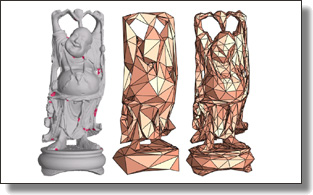 Boundary Representations
Main Drawback:
Correspondence
For OODA (on vectors of parameters):
Need to “match up points”
Boundary Representations
Main Drawback:
Correspondence
For OODA (on vectors of parameters):
Need to “match up points”
Easy to find triangular mesh
Lots of research on this driven by gamers
Boundary Representations
Main Drawback:
Correspondence
For OODA (on vectors of parameters):
Need to “match up points”
Easy to find triangular mesh
Lots of research on this driven by gamers
Challenge to match mesh across objects
There are some interesting ideas…
Boundary Representations
Correspondence for Mesh Objects:
Active Shape Models (PCA – like)
Boundary Representations
Correspondence for Mesh Objects:
Active Shape Models (PCA – like)

Automatic Landmark Choice
Cates, et al (2007)
Based on Optimization Problem:
Good Correspondence & Separation
(Formulate via Entropy)
Medial Representations
Main Idea
Medial Representations
Main Idea:  
  
Represent Objects as:
Discretized skeletons (medial atoms)
Medial Representations
Main Idea:  
  
Represent Objects as:
Discretized skeletons (medial atoms)
Plus spokes from center to edge
Which imply a boundary
Medial Representations
Main Idea:  
  
Represent Objects as:
Discretized skeletons (medial atoms)
Plus spokes from center to edge
Which imply a boundary

Very accessible early reference:
Yushkevich, et al  (2001)
Medial Representations
2-d M-Rep Example:   
Corpus Callosum
(Yushkevich)
[Speaker Notes: CCMsciznormRaw.avi]
Medial Representations
2-d M-Rep Example:   
Corpus Callosum
(Yushkevich)

Atoms
[Speaker Notes: CCMsciznormRaw.avi]
Medial Representations
2-d M-Rep Example:   
Corpus Callosum
(Yushkevich)

Atoms
Spokes
[Speaker Notes: CCMsciznormRaw.avi]
Medial Representations
2-d M-Rep Example:   
Corpus Callosum
(Yushkevich)

Atoms
Spokes
Implied
Boundary
[Speaker Notes: CCMsciznormRaw.avi]
Medial Representations
3-d M-Rep Example:    From Ja-Yeon Jeong
Bladder – Prostate - Rectum
[Speaker Notes: OODA.ppt]
Medial Representations
3-d M-Rep Example:    From Ja-Yeon Jeong
Bladder – Prostate - Rectum  

 In Male Pelvis
 Valve on Bladder
[Speaker Notes: OODA.ppt]
Medial Representations
3-d M-Rep Example:    From Ja-Yeon Jeong
Bladder – Prostate - Rectum  

 In Male Pelvis
 Valve on Bladder
 Common Area for Cancer in Males
[Speaker Notes: OODA.ppt]
Medial Representations
3-d M-Rep Example:    From Ja-Yeon Jeong
Bladder – Prostate - Rectum  

 In Male Pelvis
 Valve on Bladder
 Common Area for Cancer in Males
 Goal:   Design Radiation Treatment
 Hit Prostate
 Miss Bladder & Rectum
[Speaker Notes: OODA.ppt]
Medial Representations
3-d M-Rep Example:    From Ja-Yeon Jeong
Bladder – Prostate - Rectum  

 In Male Pelvis
 Valve on Bladder
 Common Area for Cancer in Males
 Goal:   Design Radiation Treatment
 Hit Prostate
 Miss Bladder & Rectum
 Over Course of Many Days
[Speaker Notes: OODA.ppt]
Medial Representations
3-d M-Rep Example:    From Ja-Yeon Jeong
Bladder – Prostate - Rectum  







Atoms           (yellow dots)
[Speaker Notes: OODA.ppt]
Medial Representations
3-d M-Rep Example:    From Ja-Yeon Jeong
Bladder – Prostate - Rectum  







Atoms   -   Spokes              (line segments)
[Speaker Notes: OODA.ppt]
Medial Representations
3-d M-Rep Example:    From Ja-Yeon Jeong
Bladder – Prostate - Rectum  







Atoms   -   Spokes   -   Implied Boundary
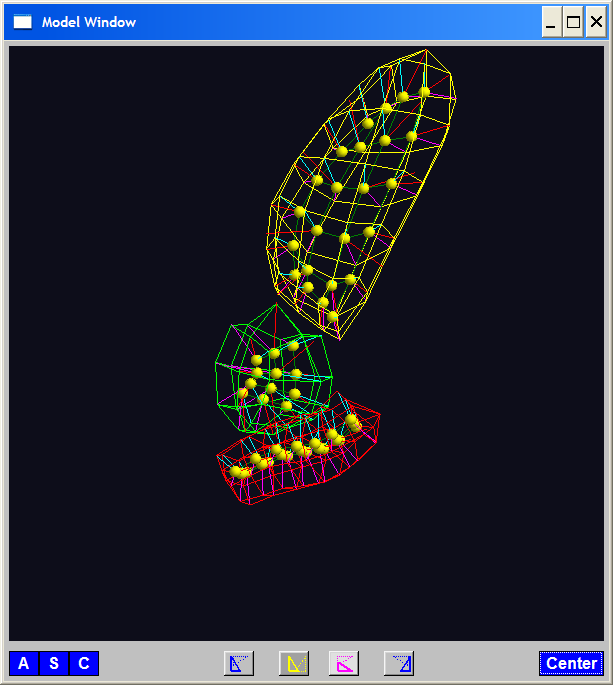 [Speaker Notes: OODA.ppt]
Medial Representations
3-d M-Rep Example:    From Ja-Yeon Jeong
Bladder – Prostate - Rectum  







Atoms   -   Spokes   -   Implied Boundary
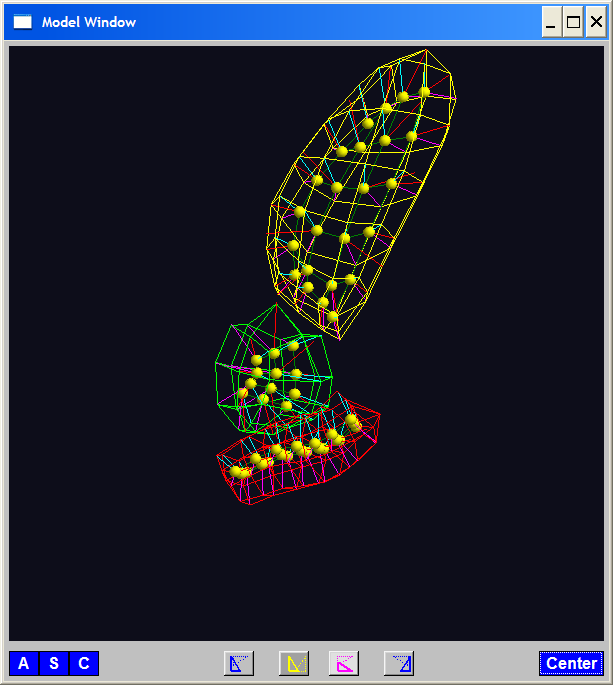 [Speaker Notes: OODA.ppt]
Medial Representations
3-d M-reps:   there are several variations

Two choices:
From 
Fletcher
(2004)
[Speaker Notes: fletcher_thesis.pdf]
Medial Representations
Detailed discussion of M-reps:

Siddiqi, K. and Pizer, S. M. (2008)
[Speaker Notes: fletcher_thesis.pdf]
Medial Representations
Statistical Challenge
M-rep parameters are:
Locations
Radii
Angles     (not comparable)
Medial Representations
Statistical Challenge
M-rep parameters are:
Locations
Radii
Angles     (not comparable)
Stuffed into a long vector
I.e. many direct products of these
Medial Representations
Statistical Challenge
Many direct products of:
Locations
Radii
Angles     (not comparable)
Appropriate View:
Data Lie on Curved Manifold
Embedded in higher dim’al Eucl’n Space